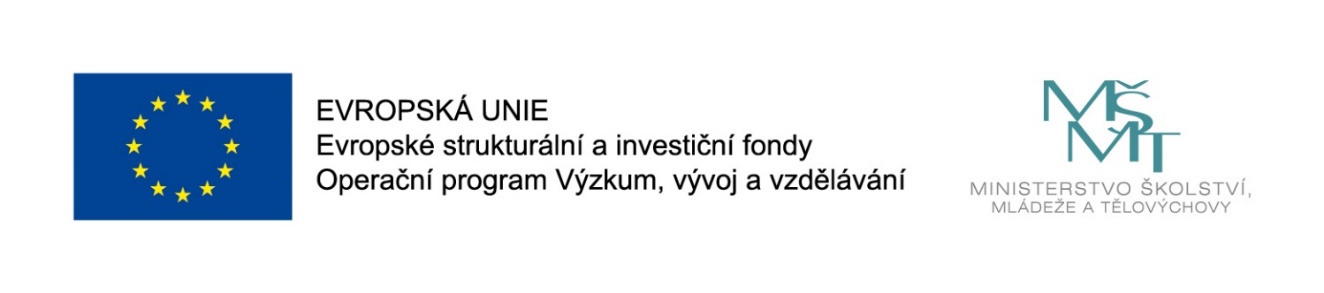 Zdravý životní styl
CZ.02.2.69/0.0/0.0/16_015/0002400
ROZVOJ VZDĚLÁVÁNÍ NA SLEZSKÉ UNIVERZITĚ V OPAVĚ
Program SZO
„Zdraví pro všechny v 21. století“
Mgr. Gabriela SvětnickáÚSTAV OŠETŘOVATELSTVÍ FVPSLU V OPAVĚ 2020
Zdraví pro všechny v 21.století 
(Zdraví 21)
program WHO
mobilizace společnosti pro rozvoj zdraví
priority: společenská závažnost, prevence, ekonomická hlediska
hlavní problémy: kardiovaskulární choroby, nádory, úrazy, poruchy reprodukce, duševní choroby, drogy, AIDS
snižování rizik: výživa, kouření, alkohol, drogy, sex, pohybové aktivity
Cíle Zdraví 21
Cíl 1: Solidarita ve zdraví v evropském regionu 
Cíl 2: Spravedlnost ve zdraví
Cíl 3: Zdravý start do života
Cíl 4: Zdraví mladých
Cíl 5: Zdravé stárnutí
Cíl 6: Zlepšení duševního zdraví
Cíl 7: Prevence infekčních onemocnění
Cíl 8: Snížení výskytu neinfekčních nemocí
Cíl 9: Snížení výskytu poranění způsobených násilím a úrazy
„Zdraví 2020 – Národní strategie ochrany a podpory zdraví a prevence nemocí“
program založen na principech programu Světové zdravotnické organizace „Zdraví 2020“ a „Koncepce hygienické služby a primární prevence v ochraně veřejného zdraví“

důraz - zlepšení zdraví a životní pohody obyvatel, snížení nerovnosti v oblasti zdraví a posílení role veřejného zdravotnictví
Cíl - vytvořit udržitelný zdravotní systém, založený na kvalitě, dostupnosti a principu rovnocenného postaveni lidi, jako partnerů při dosahovani lepšiho zdravi pro všechny.
Zdraví 2020 Národní strategie ochrany a podpory zdraví a prevence nemocí v ČR
Struktura – hlavní cíl, dva strategické cíle, čtyři prioritní oblasti 

Hlavní cíl
Zlepšit zdravotní stav populace a snižovat výskyt nemoci a předčasných úmrtí, kterým lze předcházet

Strategické cíle
SC 1 Zlepšit zdraví obyvatel a snížit nerovnosti v oblasti zdraví
SC 2 Posílit roli veřejné správy v oblasti zdraví a přizvat k řízení a rozhodovaní všechny složky společnosti, sociální skupiny i jednotlivce
Prioritní oblasti
PO 1 Realizovat celoživotní investice do zdraví a prevence nemoci, posilovat roli občanů a vytvářet podmínky pro růst a naplnění jejich zdravotního potenciálu
PO 2 Čelit závažným zdravotním problémům v oblasti neinfekčních i infekčních nemoci a průběžně monitorovat zdravotní stav obyvatel
PO 3 Posilovat zdr. systémy zaměřené na lidi, zajistit použitelnost a dostupnost zdravotních služeb z hlediska příjemců, soustředit se na ochranu a podporu zdraví a na prevenci nemoci, rozvíjet kapacity veřejného zdravotnictví, zajistit krizovou připravenost, průběžně monitorovat zdravotní situaci a zajistit vhodnou reakci při mimořádných situacích
PO 4 Podílet se na vytváření podmínek pro rozvoj odolných sociálních skupin, tedy komunit žijících v prostředí, které je příznivé pro jejich zdraví

http://www.mzcr.cz/verejne/dokumenty/zdravi-2020-narodni-strategie-ochrany-a-podpory-zdravi-a-prevence-nemoci_8690_3016_5.html